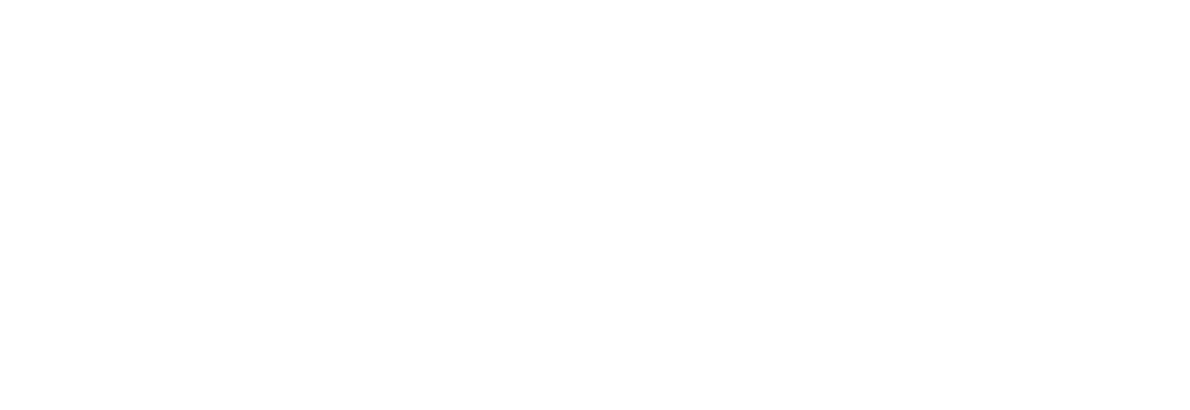 Nota informativa
Fecha de actualización y/o validación: 
30/septiembre/2024
Responsable de generar la información:
C.P. Aída Leticia De la Garza Muñoz
Directora Ejecutiva de Administración
Con fundamento en el artículo 310, numeral I del Código Electoral para el Estado de Coahuila de Zaragoza, que tiene por objeto, entre otros, contribuir al desarrollo de la vida democrática y al fortalecimiento de las convicciones humanistas, sociales y democráticas del Estado constitucional de derecho, esta fracción contenida en el artículo 21 de la Ley de Acceso a la Información Pública para el Estado de Coahuila de Zaragoza señala que se cuenta con el Apoyo para la realización del Servicio Social y Prácticas Profesionales de conformidad con el Acuerdo IEC/CG/056/2024.
Art. 21, fracc. XV.
Programas de subsidio, estímulo y apoyo